GCTA Practical 1
Goal: To use GCTA to estimate h2SNP from SNP array data for a single polygenic phenotype
Simulation: Useful to test assumptions, performance, understanding of reality.Allows flexibility in altering conditions
Two general approaches:
Simulate phenotype from real genotype data
Real patterns of LD, polymorphism, stratification, allele frequency
Often used to assess how methods perform
Simulate both genotype and phenotype data
More control over the demography, allele frequency
Programs to do this in either forward-time (e.g., GeneEvolve [Tahmasbi & Keller 2016]) or coalescent (e.g., Hudson’s ms to generate genotypes)
GCTA practical: Real genotypes, simulated phenotypes
Genotype Data to Make the Genetic Relatedness Matrix (GRM)
Similar to what might be collected for a GWAS study with SNP array data
1,000 Genomes + UK10K sequence data
Using Affymetrix Axiom Array positions
GCTA practical: Real genotypes, simulated phenotypes
GRM: Axiom Array Positions
MAF > 0.05
HWE p < 10-5
N = 3,363
Relatedness < 0.05

GRM ALREADY CONSTRUCTED (plink or gcta)
GCTA practical: Real genotypes, simulated phenotypes
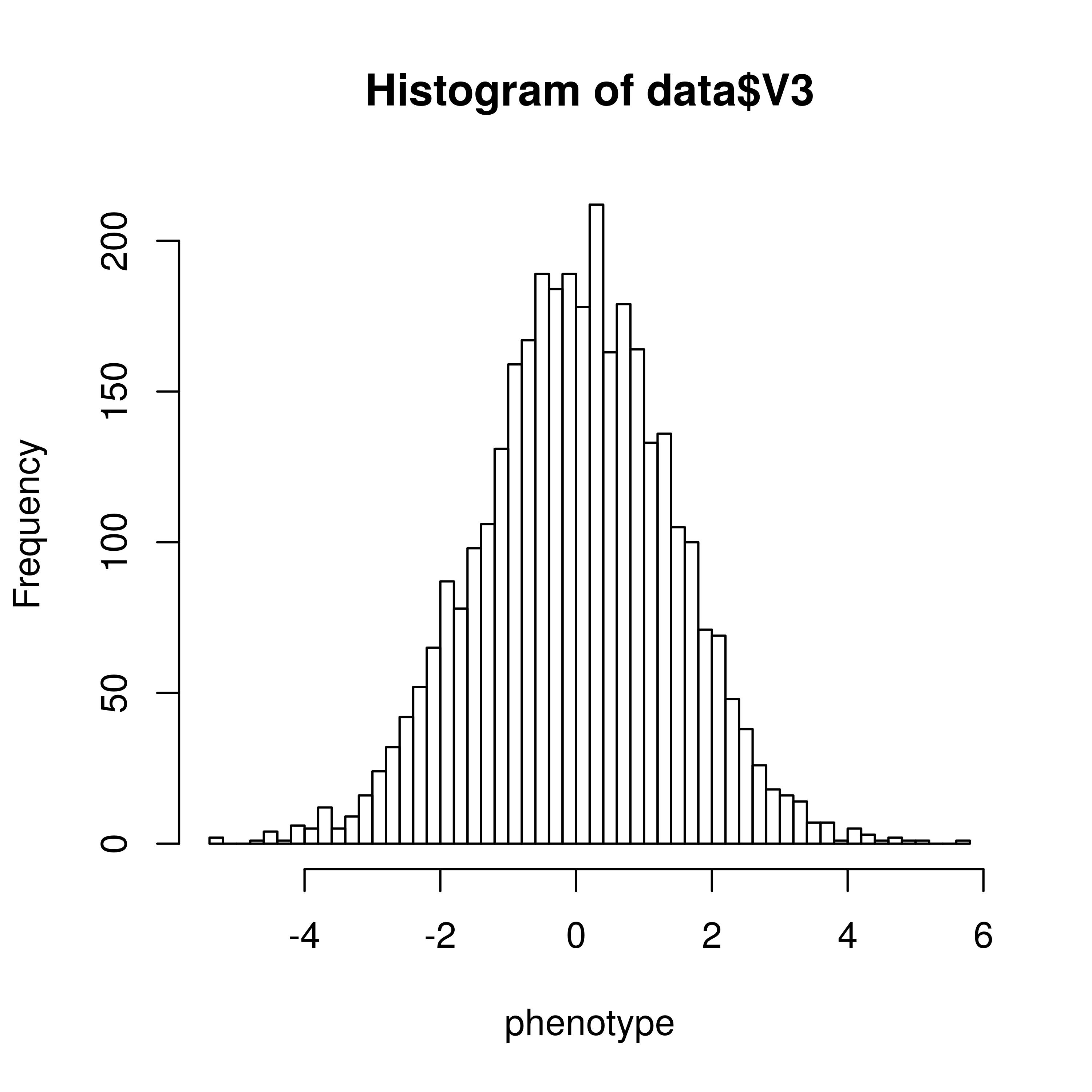 Simulated phenotypes with a standard polygenic model 
1,000 causal variants
Randomly from whole genome sequence data
Realistic LD & MAF with respect to SNP array data used to create the GRM

Phenotypes 
yi = gi + ei
gi
Real genotypes, simulated phenotypes
Simulated phenotypes with a standard polygenic model 
yi = gi + ei
gi = w ikk
wik = 0/1/2 genotype
k = allelic effect size
	~N(0,1/[2pk(1-pk)])
pk = MAF
gi’s normalized
wi = [0, 1, 2, 1]
 = [2.2, -1.16, 4.1, -0.01]

gi = (2.2*0) + (-1.16*1) + (4.1*2) + (-0.01*1)
Real genotypes, simulated phenotypes
Simulated phenotypes with a standard polygenic model 
yi = gi + ei
gi = w ikk
wik = 0/1/2 genotype
k = allelic effect size
	~N(0,1/[2pk(1-pk)])
pk = MAF
gi’s normalized
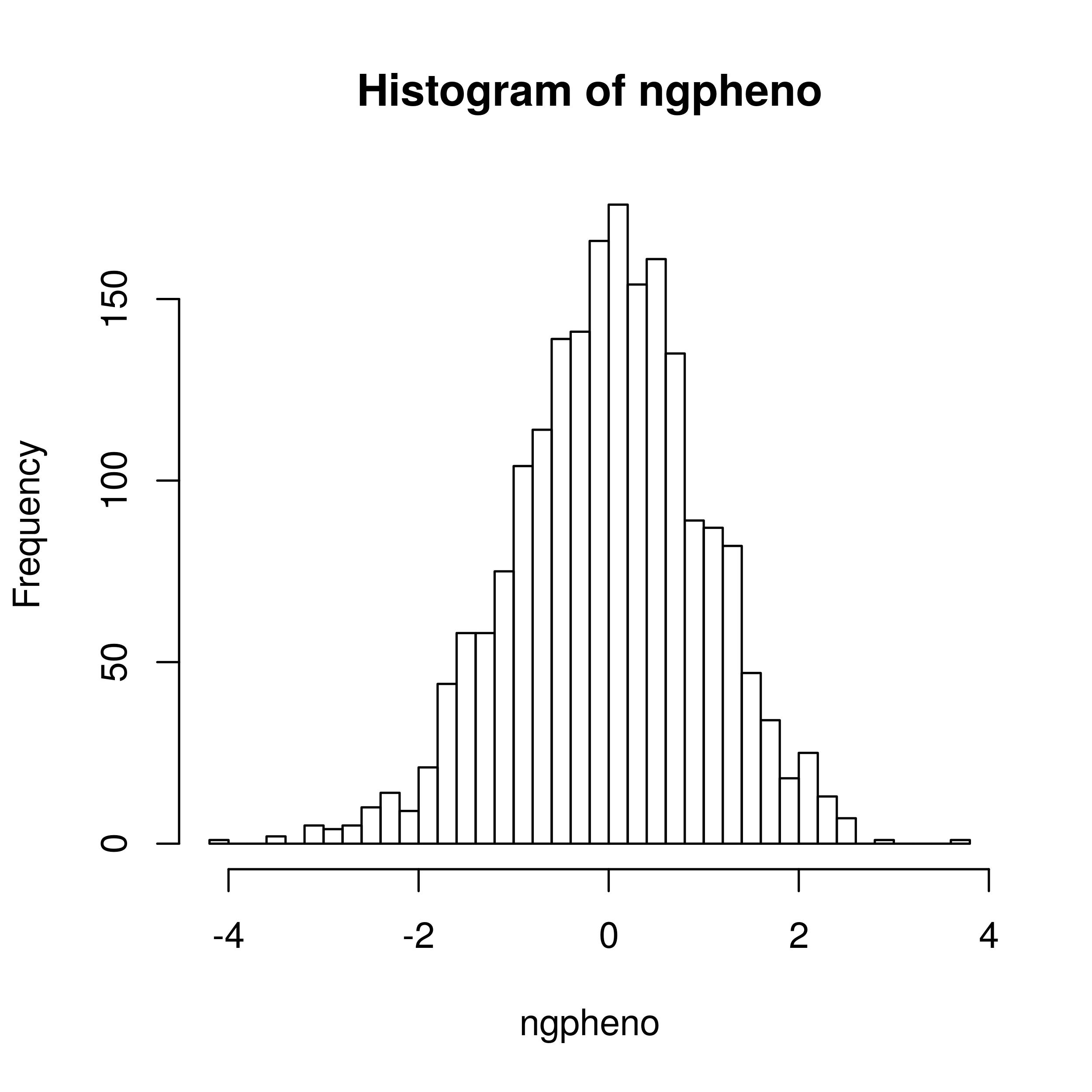 Genotypic Value
Real genotypes, simulated phenotypes
Simulated phenotypes with a standard polygenic model 
yi = gi + ei
gi = w ikk
k ~N(0,1)
k ~N(0,1/[2pk(1-pk)])
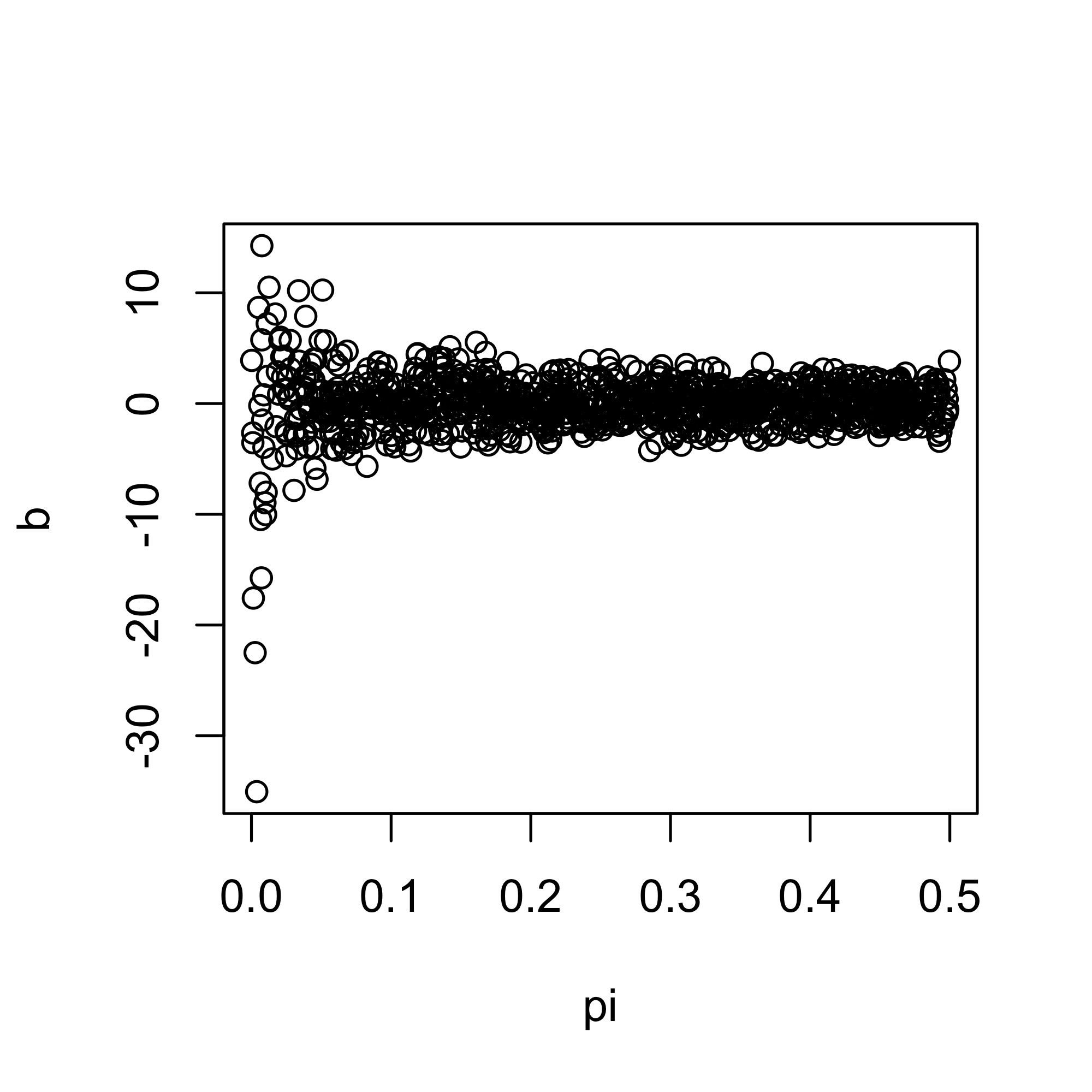 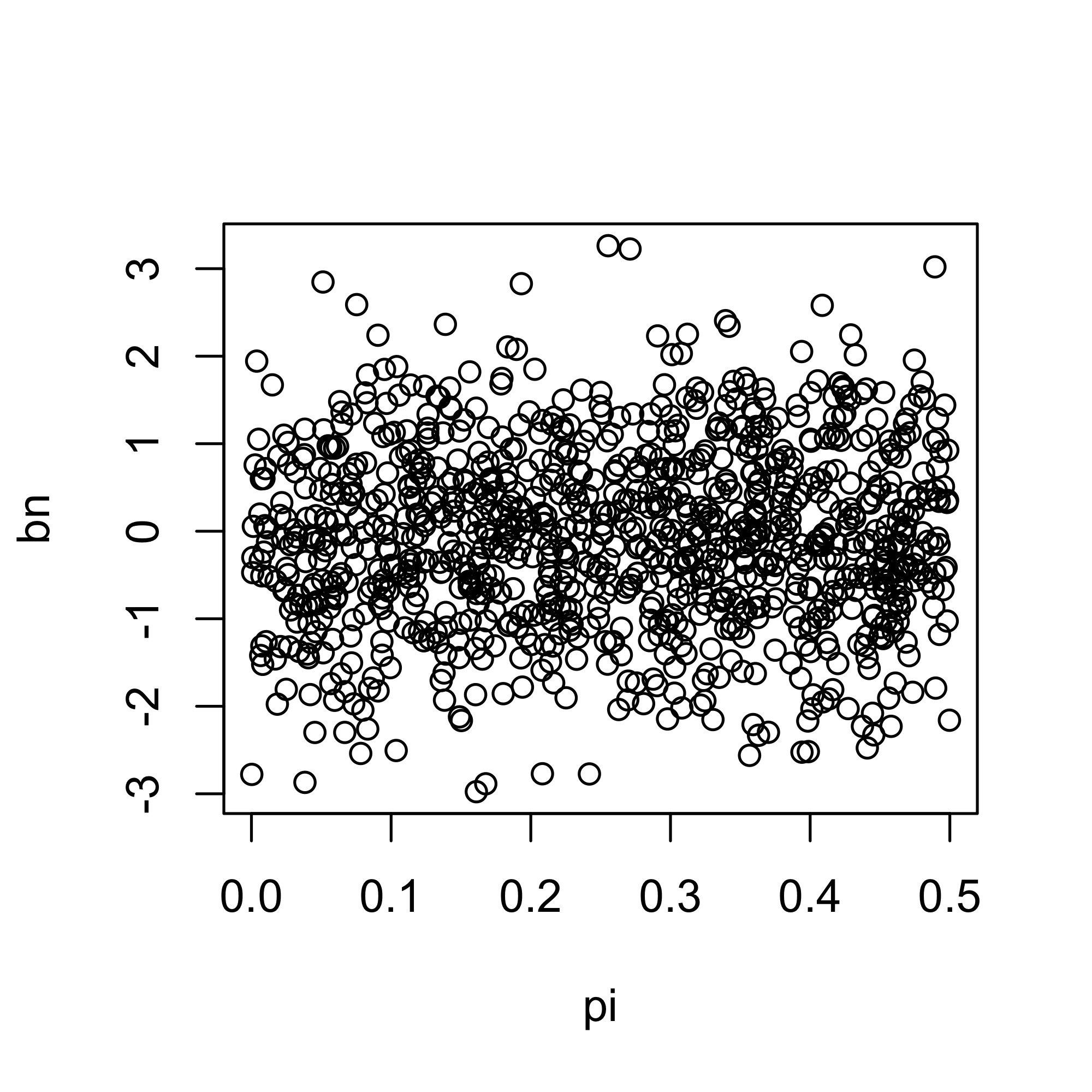 k
uniform
GCTA model
Assumptions? 
Model (GRM)?
Causal variants?
MAF
MAF
GCTA practical: Real genotypes, simulated phenotypes
yi = gi + ei
Add error ~N(0, (1- h2)/h2) 
Simulated h2 = 0.5
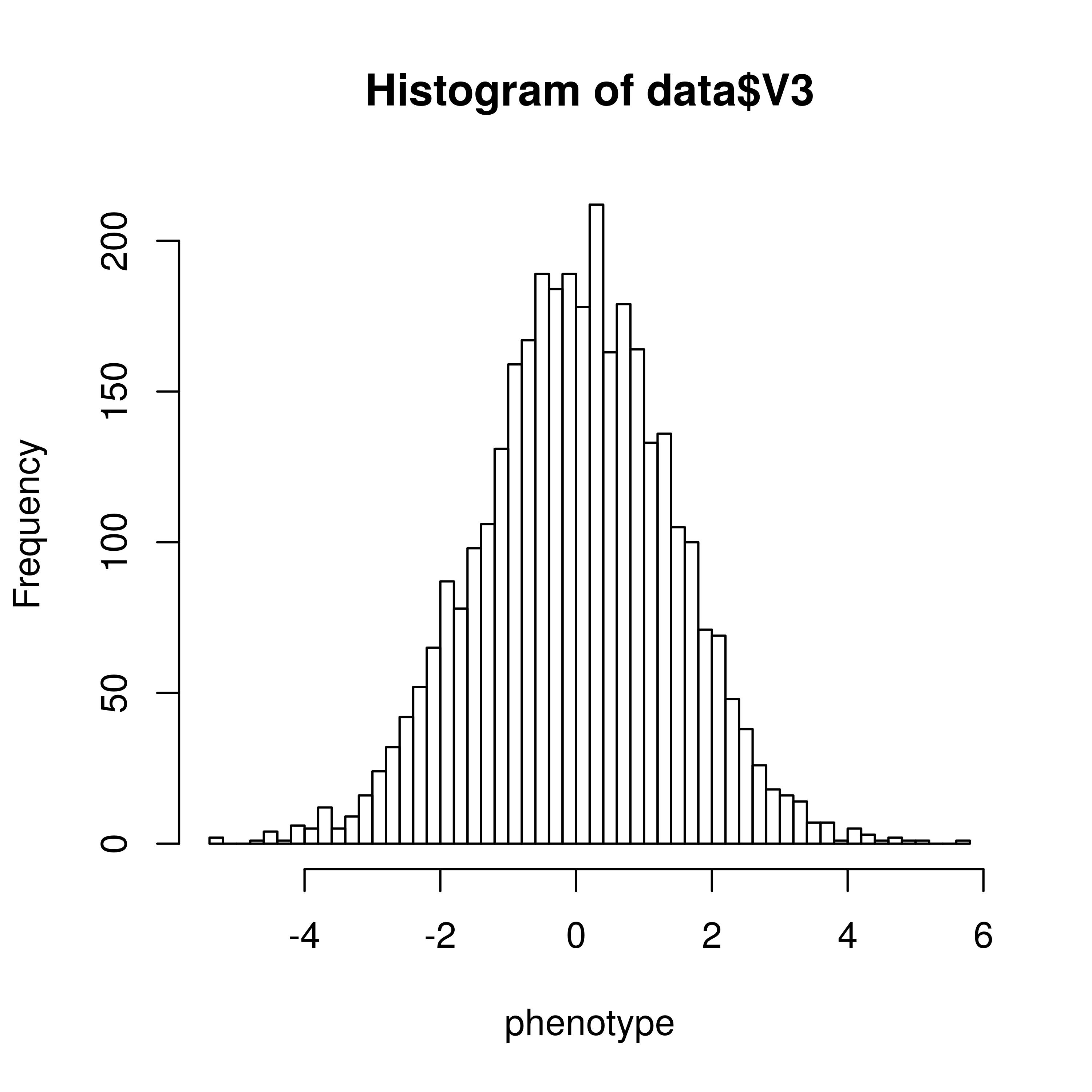 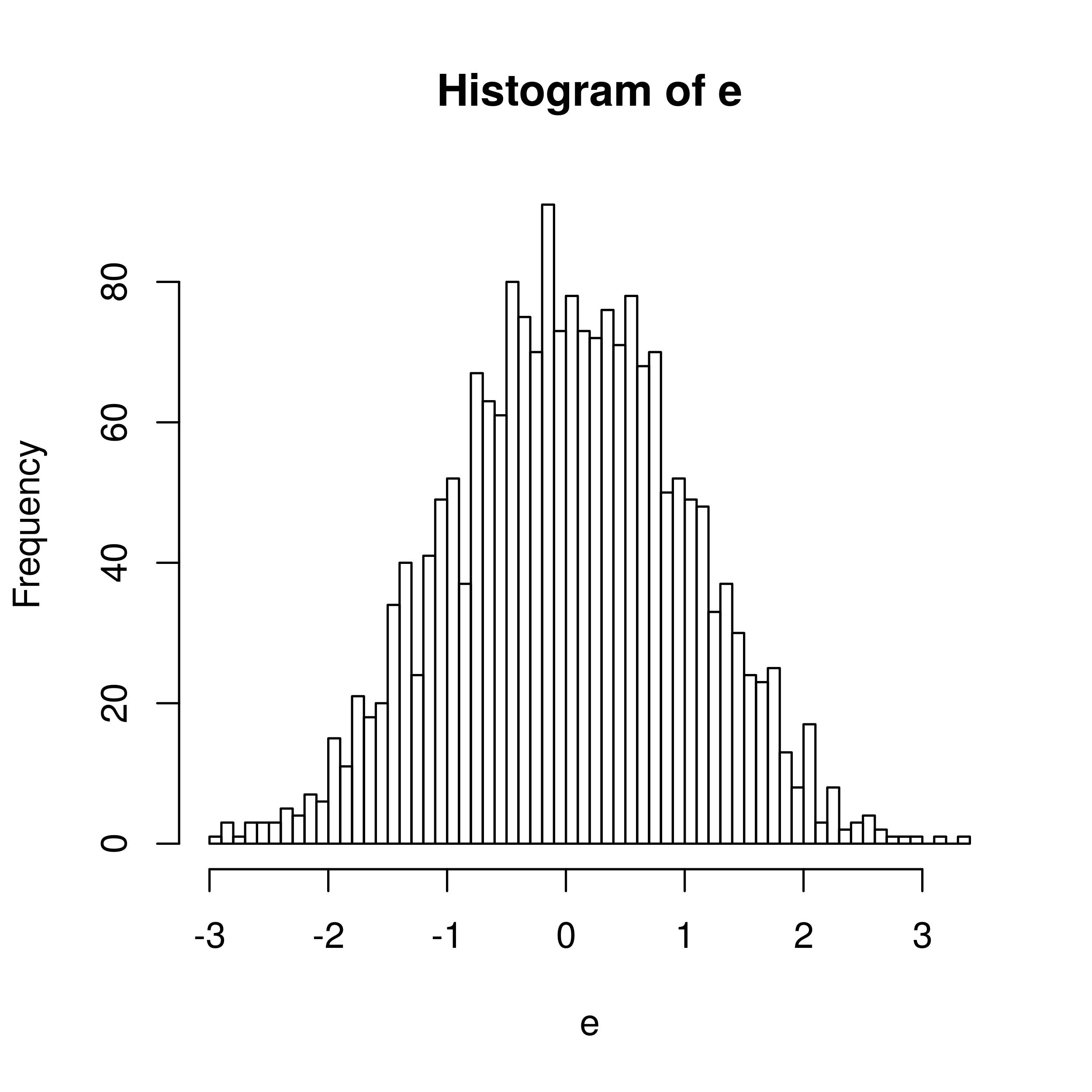 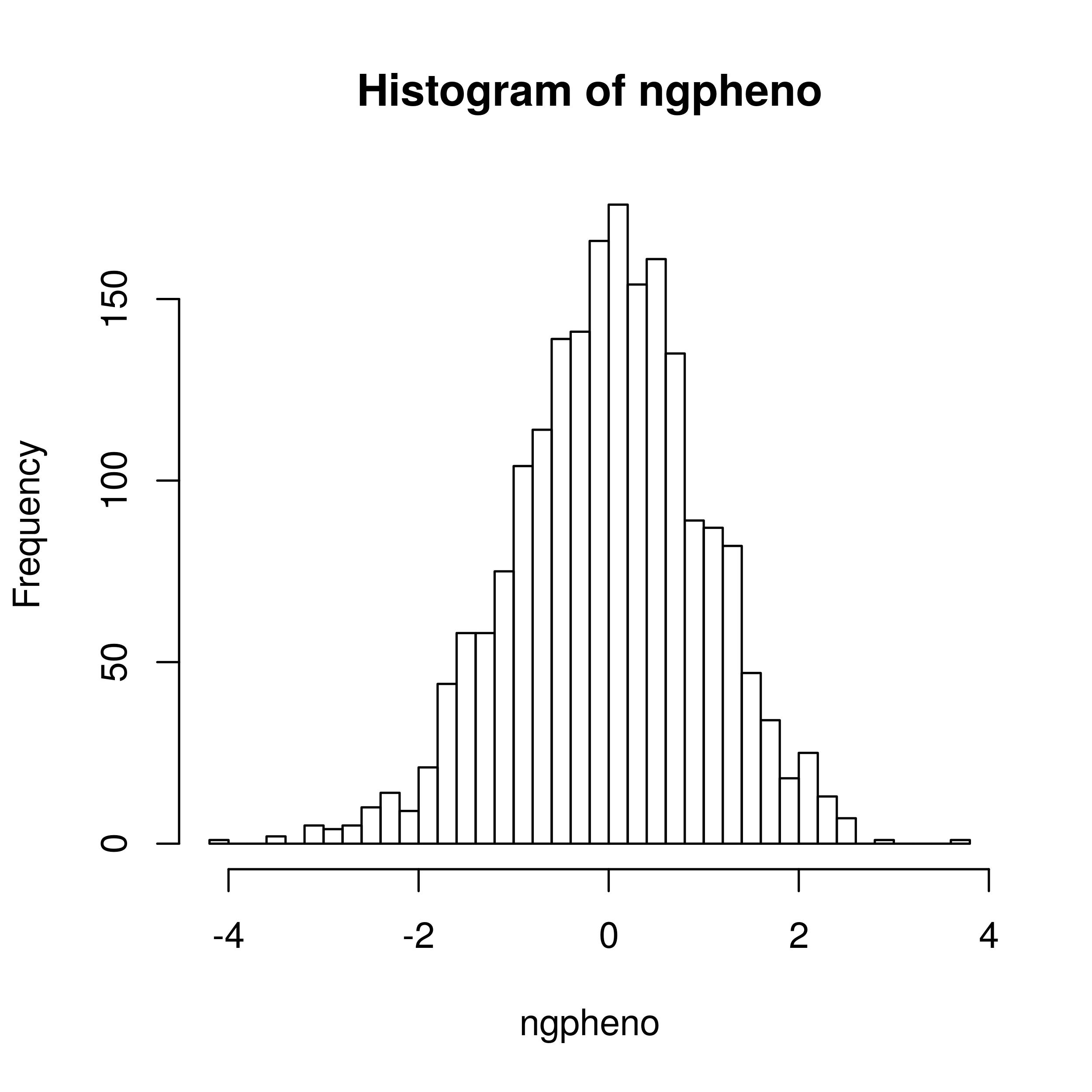 Genotypic values
Error
Phenotype
GCTA Practical
Data already loaded on local drives
LOCATION: /faculty/luke/2017/Wednesday_practical_1

GET DATA: 
Open terminal
TYPE: cp –r /faculty/luke/2017/Wednesday_practical_1 /YOUR/HOME/DIRECTORY/HERE/
TYPE: cd /YOUR/HOME/DIRECTORY/HERE/Wednesday_practical_1
GCTA Practical
TYPE: ls

GRM: 
SNPs.rel05.grm.bin (binary file with GRM elements)
SNPs.rel05.grm.N.bin (binary file with the number of SNPs used to create the GRM)
SNPs.rel05.grm.id (id file with family ID and individual ID listed)
Phenotype: 
pheno_randomCVs.txt
GCTA Practical
TYPE: head SNPs.rel05.grm.id
head /path/to/data/SNPs.rel05.grm.small.txt
Example of the information in the GRM
GCTA Practical
TYPE: head SNPs.rel05.grm.small.txt
Example of the information in the GRM
GCTA Practical
TYPE: head pheno_randomCVs.txt
GCTA Practical: RUN GCTA
GCTA COMMAND LINE:
Very similar to plink, uses -- flags
You must give it:
GRM prefix
Phenotype file
Analysis to perform
GCTA Practical: RUN GCTA
COMMAND: 
gcta --grm-bin SNPs.rel05 --pheno pheno_commonCVs.txt --reml --out SNPgrm --thread-num 4
GCTA Practical: RUN GCTA
COMMAND: 
gcta --grm-bin SNPs.rel05 --pheno pheno_commonCVs.txt --reml --out SNPgrm --thread-num 4
OUTPUT:
TYPE: cat SNPgrm.hsq 
Source	Variance		SE
V(G	0.024886		0.220215
V(e)	0.991848		0.214227
Vp 	2.016735 	0.049553
V(G)/Vp 	0.508191 	0.106992
logL 	-2851.499
logL0 	-2865.440
LRT 	27.881
df 	1
Pval 	6.449e-08
n 	3362
GCTA Practical: RUN GCTA
COMMAND: 
gcta --grm-bin SNPs.rel05 --pheno pheno_commonCVs.txt --reml --out SNPgrm --thread-num 4
OUTPUT:
TYPE: cat SNPgrm.hsq 
Source	Variance		SE
V(G	0.024886		0.220215
V(e)	0.991848		0.214227
Vp 	2.016735 	0.049553
V(G)/Vp 	0.508191 	0.106992
logL 	-2851.499
logL0 	-2865.440
LRT 	27.881
df 	1
Pval 	6.449e-08
n 	3362
h2SNP
TRUE h2 = 0.5
GCTA Practical: RUN GCTA
COMMAND: 
gcta --grm-bin SNPs.rel05 --pheno pheno_commonCVs.txt --reml --out SNPgrm --thread-num 4
OUTPUT:
TYPE: cat SNPgrm.hsq 
Source	Variance		SE
V(G	0.024886		0.220215
V(e)	0.991848		0.214227
Vp 	2.016735 	0.049553
V(G)/Vp 	0.508191 	0.106992
logL 	-2851.499
logL0 	-2865.440
LRT 	27.881
df 	1
Pval 	6.449e-08
n 	3362
h2SNP
TRUE h2 = 0.5
95% CI:  0.508-1.96*0.107 = 0.3
	  0.508-1.96*0.107 = 0.72
Unbiased
GCTA Practical: RUN GCTA
COMMAND: 
gcta --grm-bin SNPs.rel05 --pheno pheno_commonCVs.txt --reml --out SNPgrm --thread-num 4
OUTPUT:
TYPE: cat SNPgrm.hsq 
Source	Variance		SE
V(G	0.024886		0.220215
V(e)	0.991848		0.214227
Vp 	2.016735 	0.049553
V(G)/Vp 	0.508191 	0.106992
logL 	-2851.499
logL0 	-2865.440
LRT 	27.881
df 	1
Pval 	6.449e-08
n 	3362
Likelihood Ratio Test
Testing if V(G) > 0
2*(-2851.499--2865.44) = 27.88
X2 test, 1 df
GCTA Practical: RUN GCTA
COMMAND: 
gcta --grm-bin SNPs.rel05 --pheno pheno_commonCVs.txt --reml --out SNPgrm --thread-num 4
OUTPUT:
TYPE: cat SNPgrm.hsq 
Source	Variance		SE
V(G	0.024886		0.220215
V(e)	0.991848		0.214227
Vp 	2.016735 	0.049553
V(G)/Vp 	0.508191 	0.106992
logL 	-2851.499
logL0 	-2865.440
LRT 	27.881
df 	1
Pval 	6.449e-08
n 	3362
WHAT FACTORS INFLUENCE THE ESTIMATE?